Автор: Скворцова Оксана Анатольевна
воспитатель 
МДОУ «Детский сад № 174»
2017 год
Трудовое воспитание детей дошкольного возраста
Цель трудового воспитания:
формирование положительного отношения к труду у детей дошкольного возраста
Задачи трудового воспитания:
1 группа: помощь ребенку в овладении трудовой деятельности ( в освоении структуры деятельности, приобретении трудовых навыков, умений)
2 группа: развитие личности ребенка в труде ( развитие свойств, качеств личности, формирование взаимоотношений и приобретение социального опыта взаимодействия.
Средства трудового воспитания:
Собственная трудовая деятельность детей.
Ознакомление с трудом взрослых.
Художественные средства ( худ. литература, видео фильмы, презентации, музыка, изобразительное искусство).
Формы организации труда:
Поручение
Дежурство
Общий совместный коллективный труд
Как же объединить все средства и формы организации трудовой  деятельности, так чтобы получить положительную динамику воспитания в данном направлении?
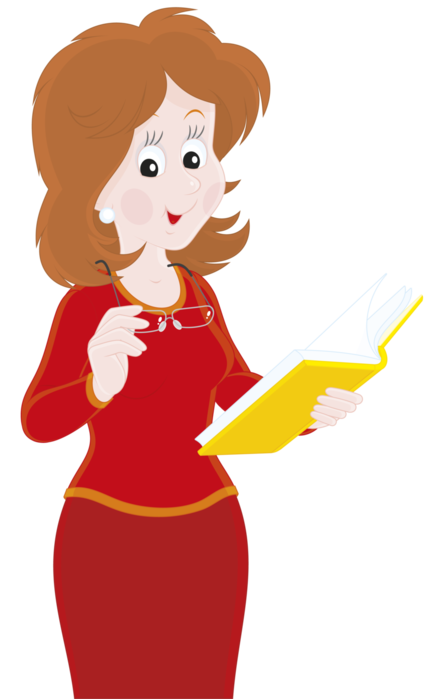 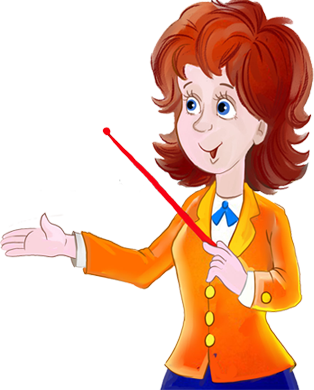 На помощь педагогам приходит технология «Метод проектов»
В марте 2017 года в нашей группе был разработан и реализован познавательный – практико-ориентированный проект «Незнайка выбирает профессию»
Создав эмоционально-положительную атмосферу в группе, мотивацию к действию, подобрав оборудование и материал, подключив родителей, 
МЫ ПОЛУЧИЛИ ОТЛИЧНЫЙ РЕЗУЛЬТАТ!
А именно:
- дети активно принимают участие в выполнении посильных поручений и дежурят по группе
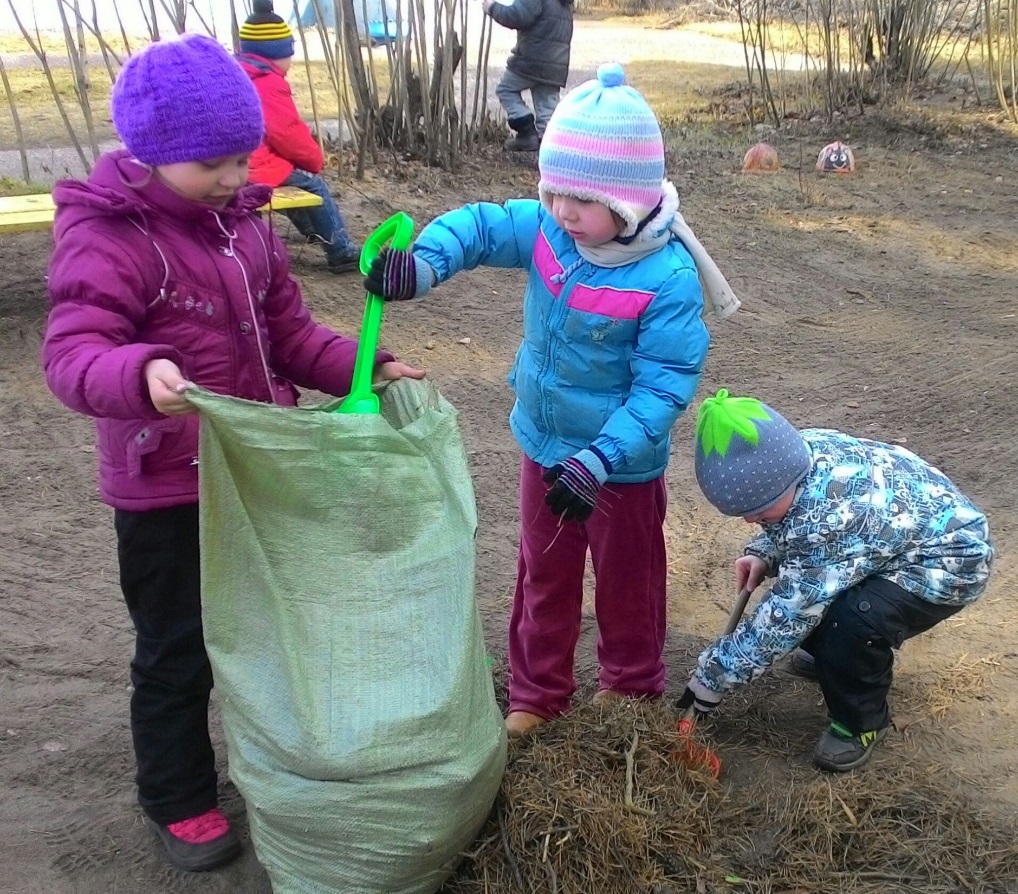 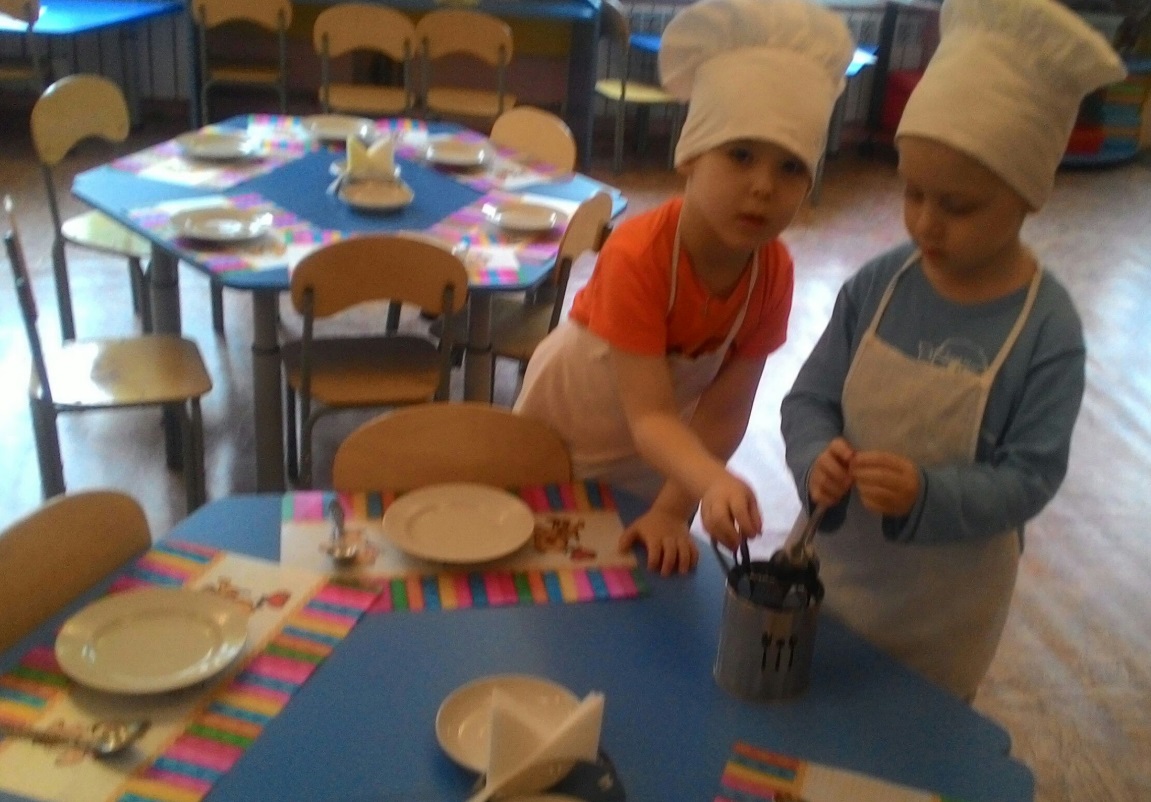 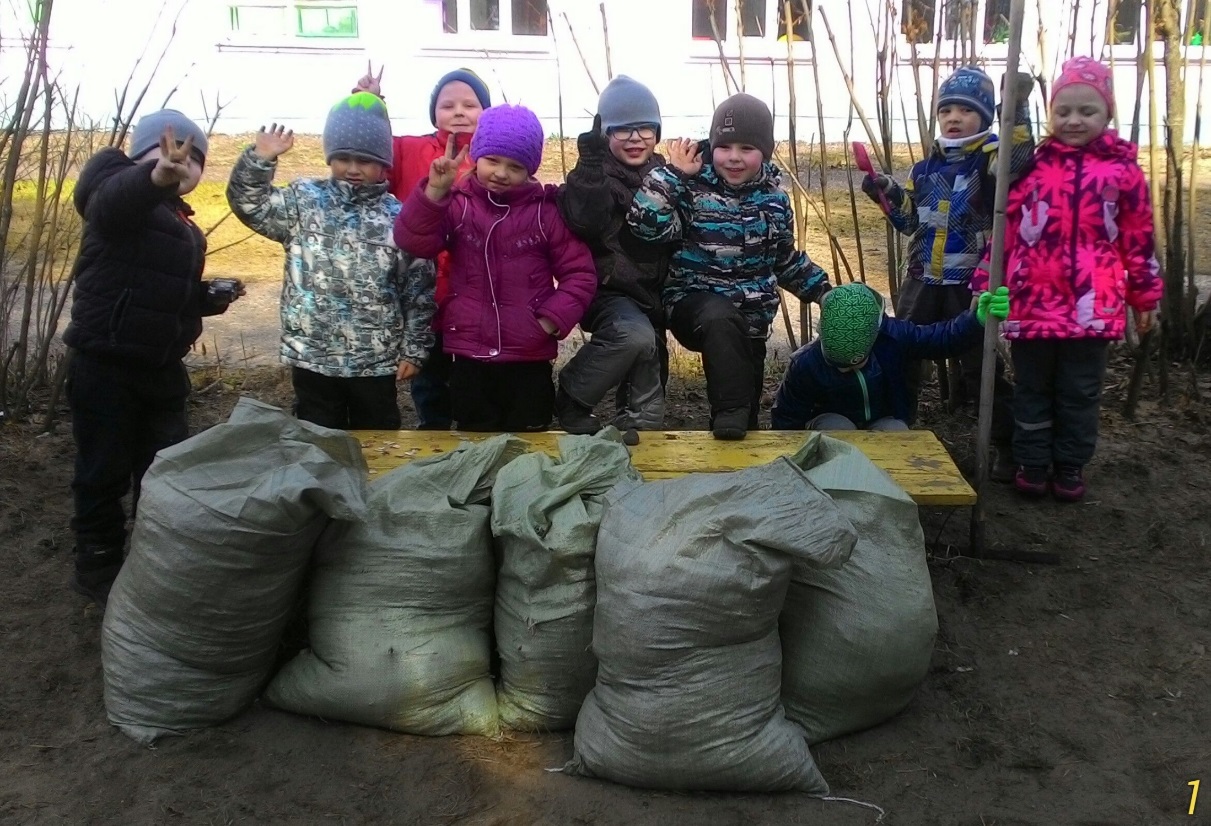 - дети учатся работать в группах, выполнять общее задание, изготавливать коллективные композиции.
- дети были познакомлены с следующими профессиями:
ПРОФЕССИЯ «ПОВАР»
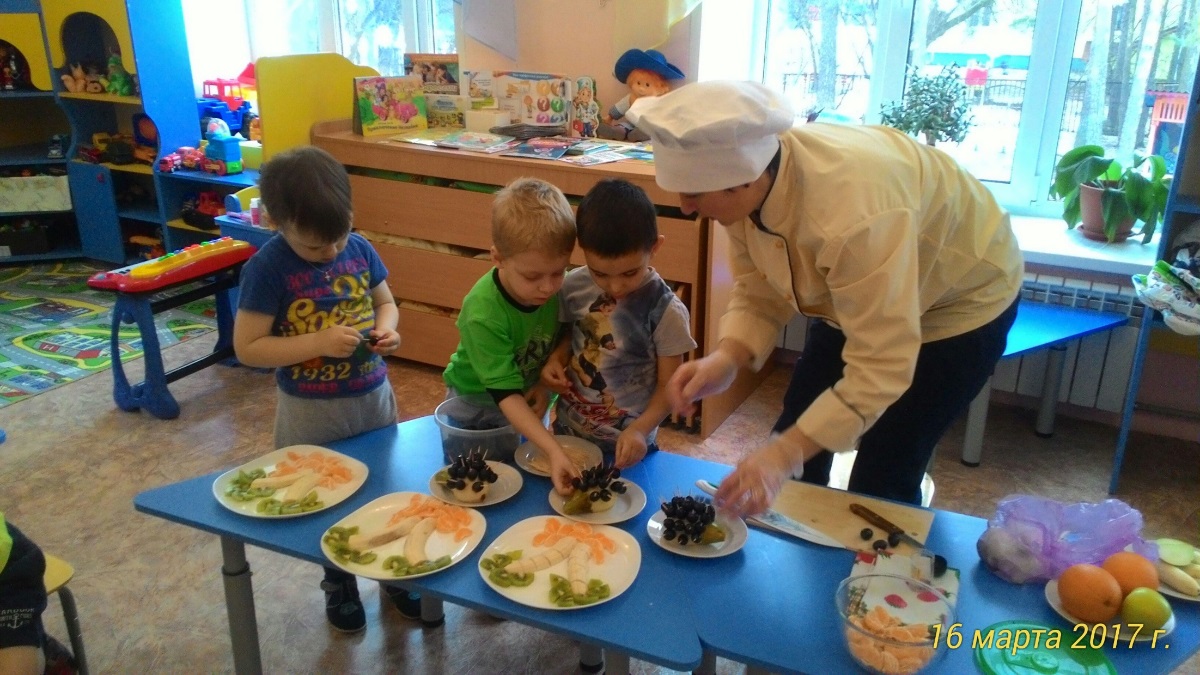 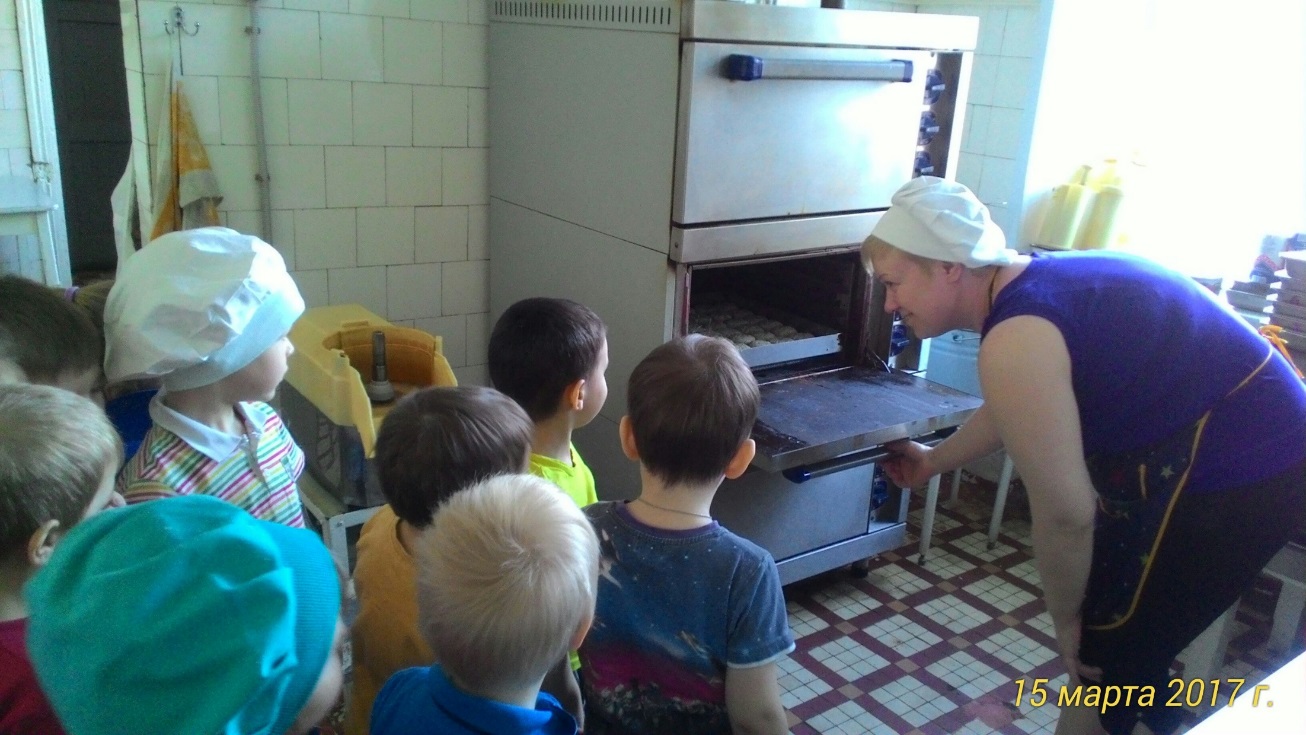 ПРОФЕССИЯ «ВРАЧ»
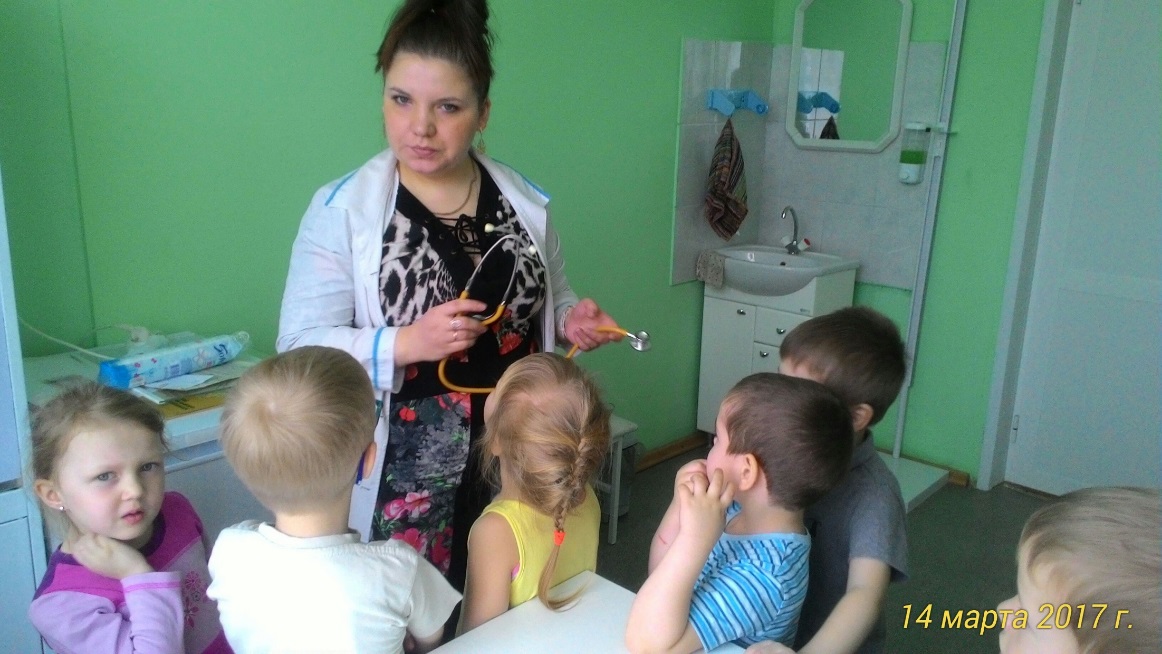 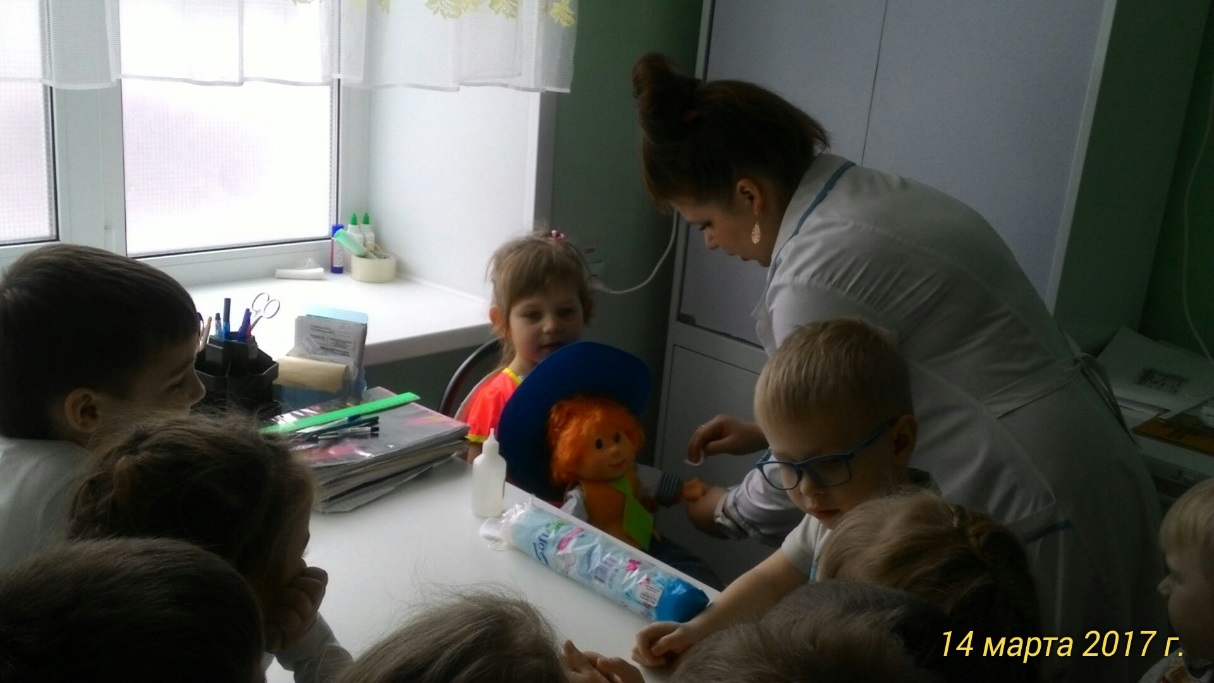 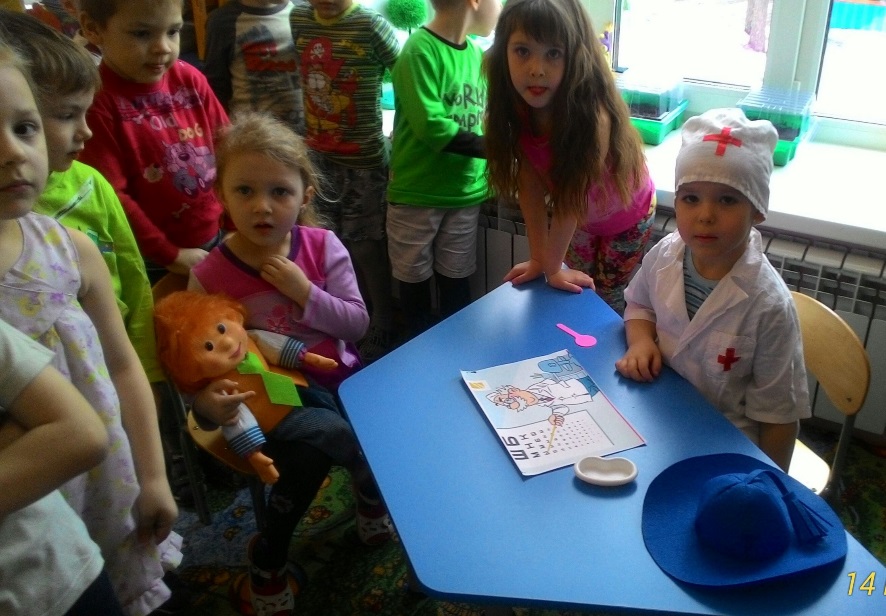 ПРОФЕССИЯ «ПОЛИЦЕЙСКИЙ»
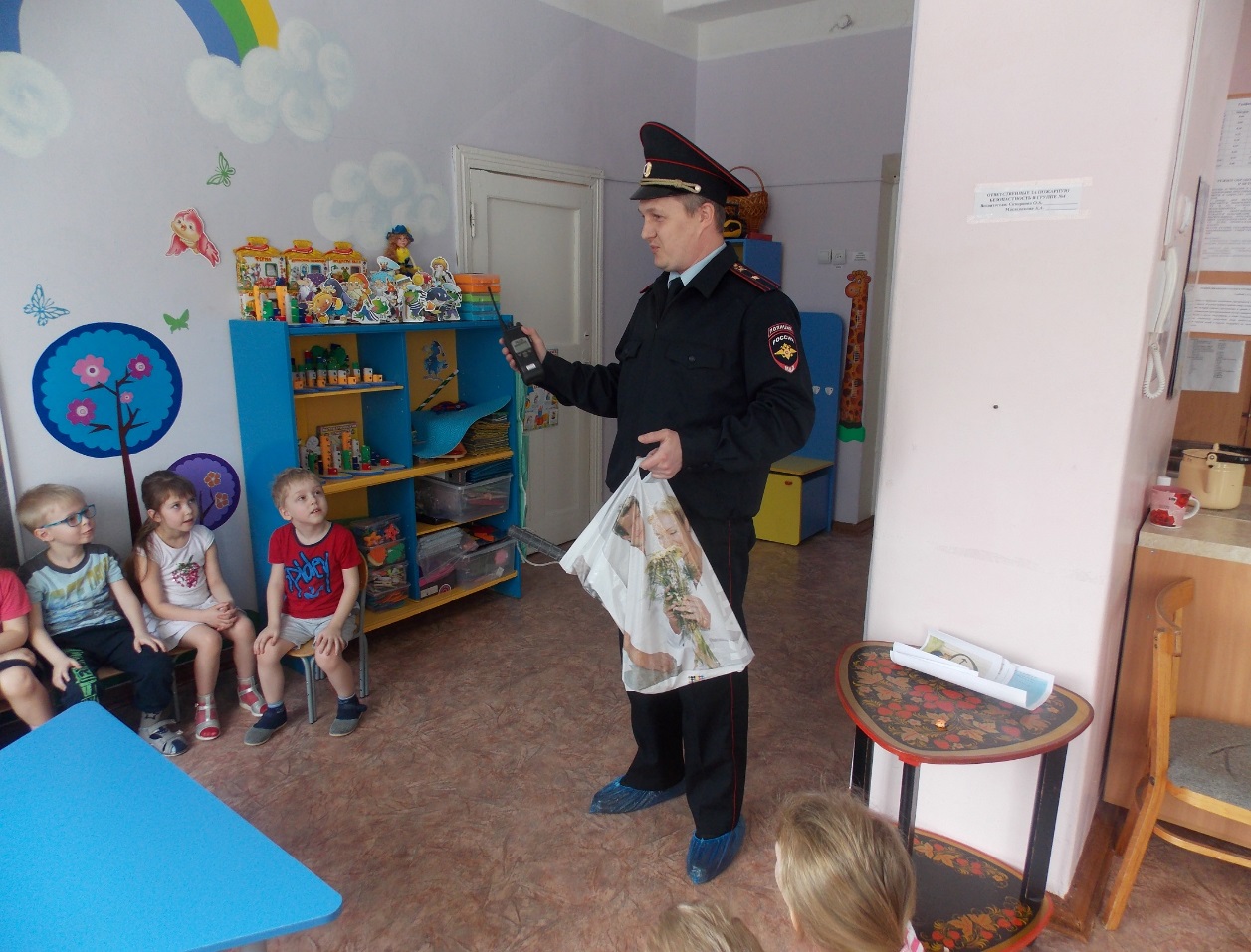 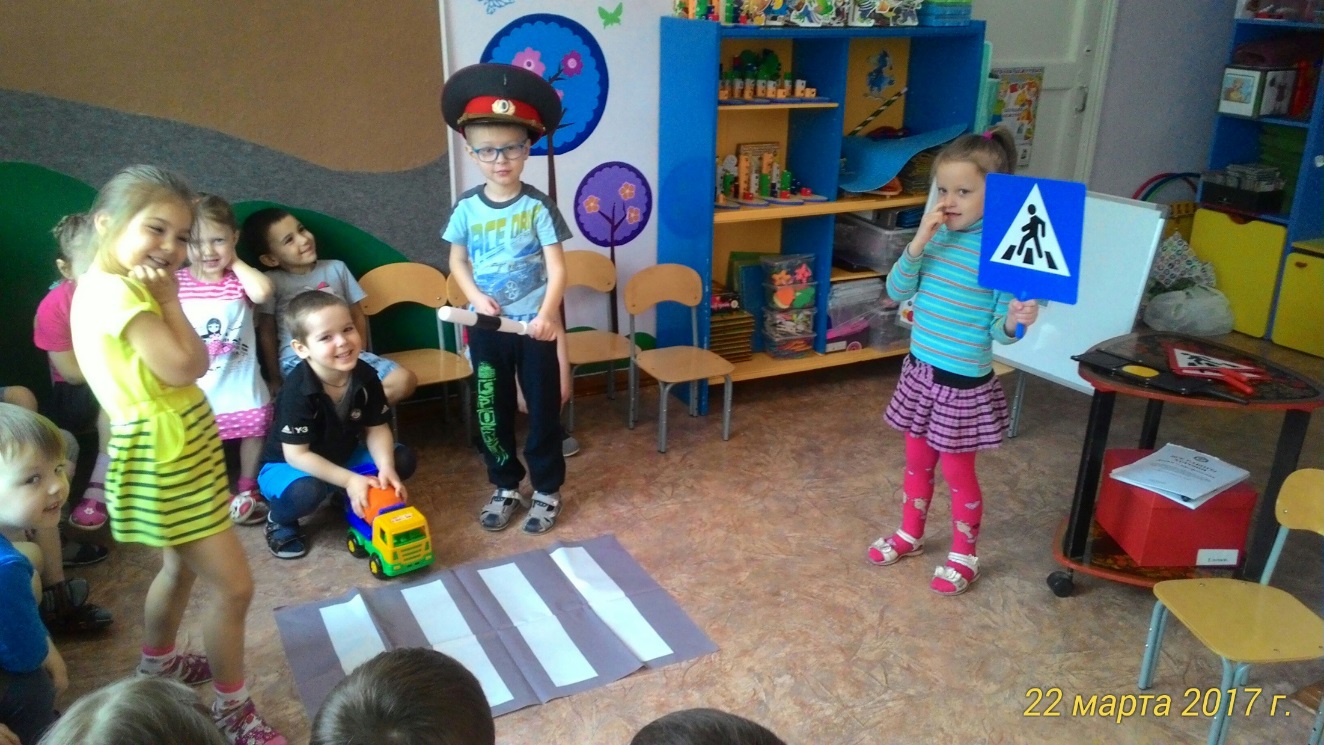 ПРОФЕССИЯ «ПАРИКМАХЕР»
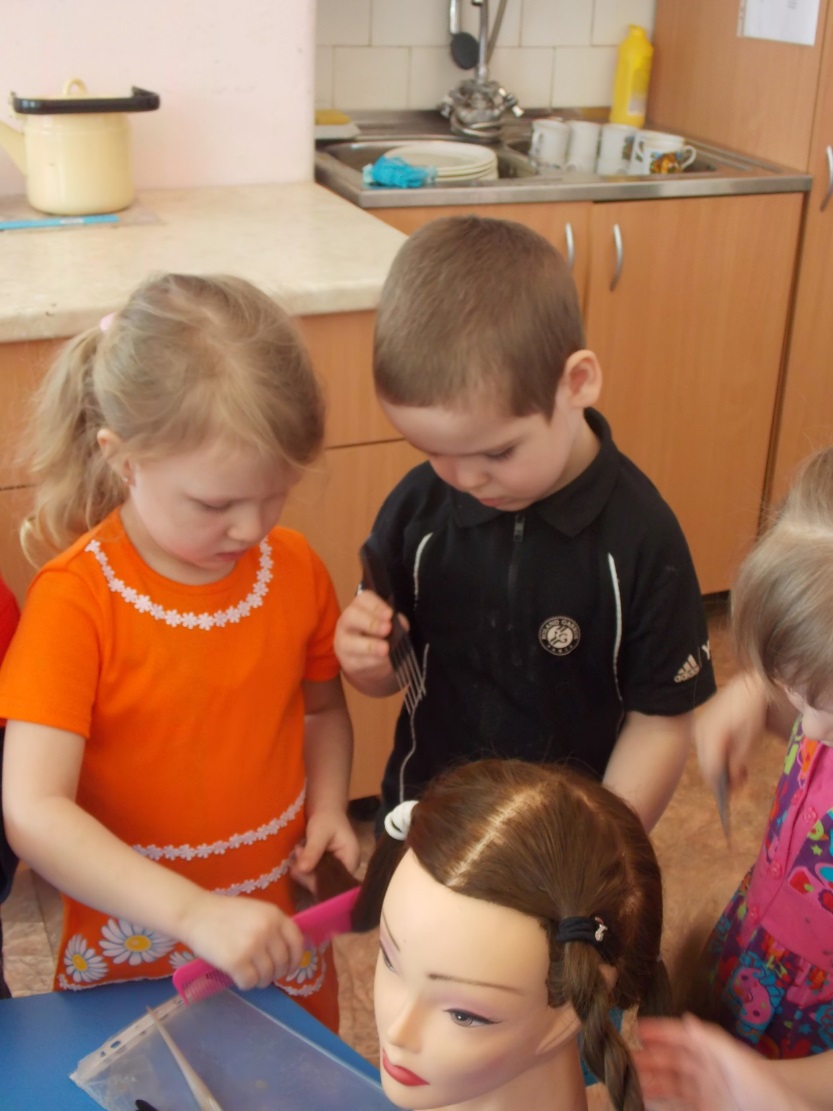 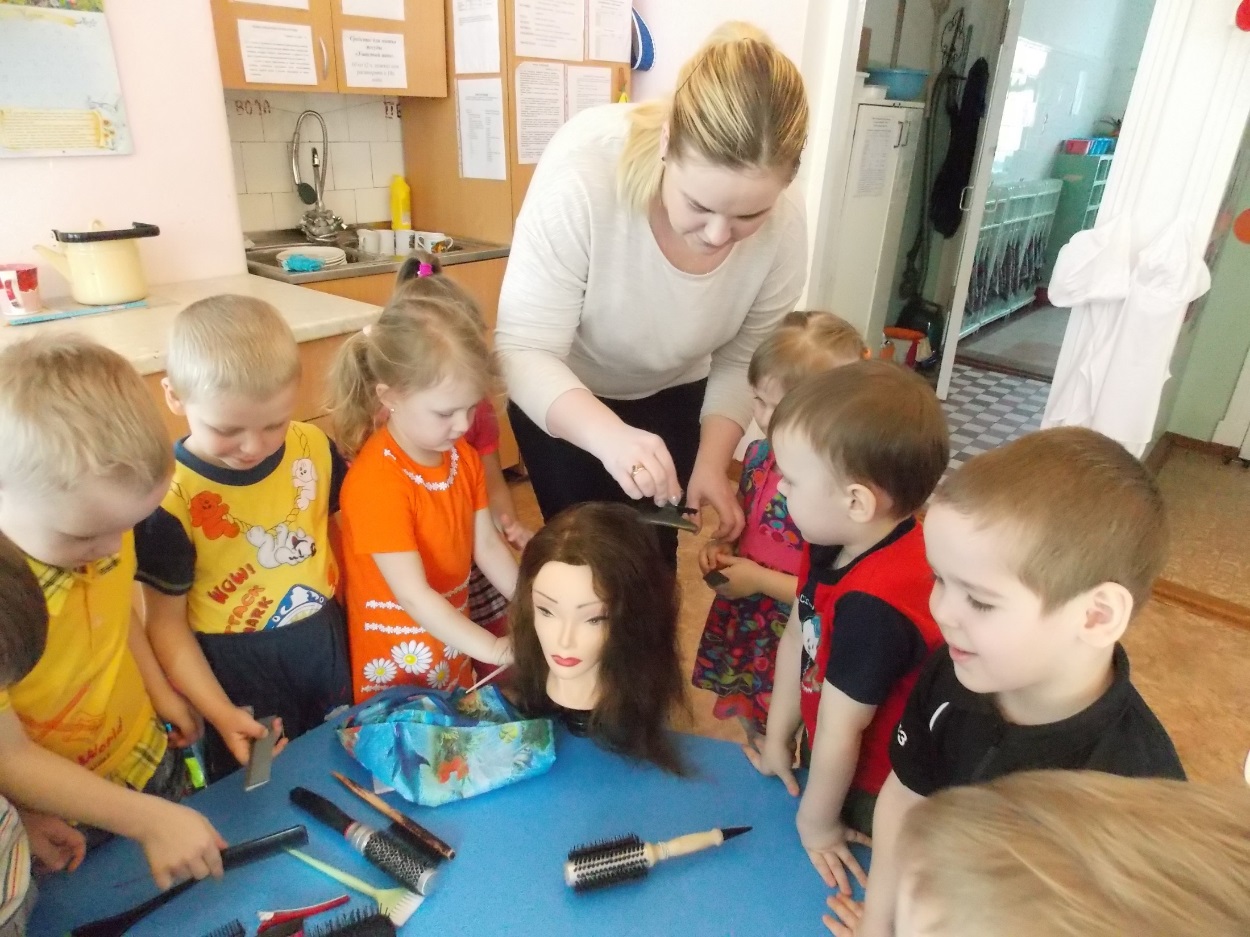 ПРОФЕССИЯ «ВОЕННЫЙ ПОДВОДНИК»
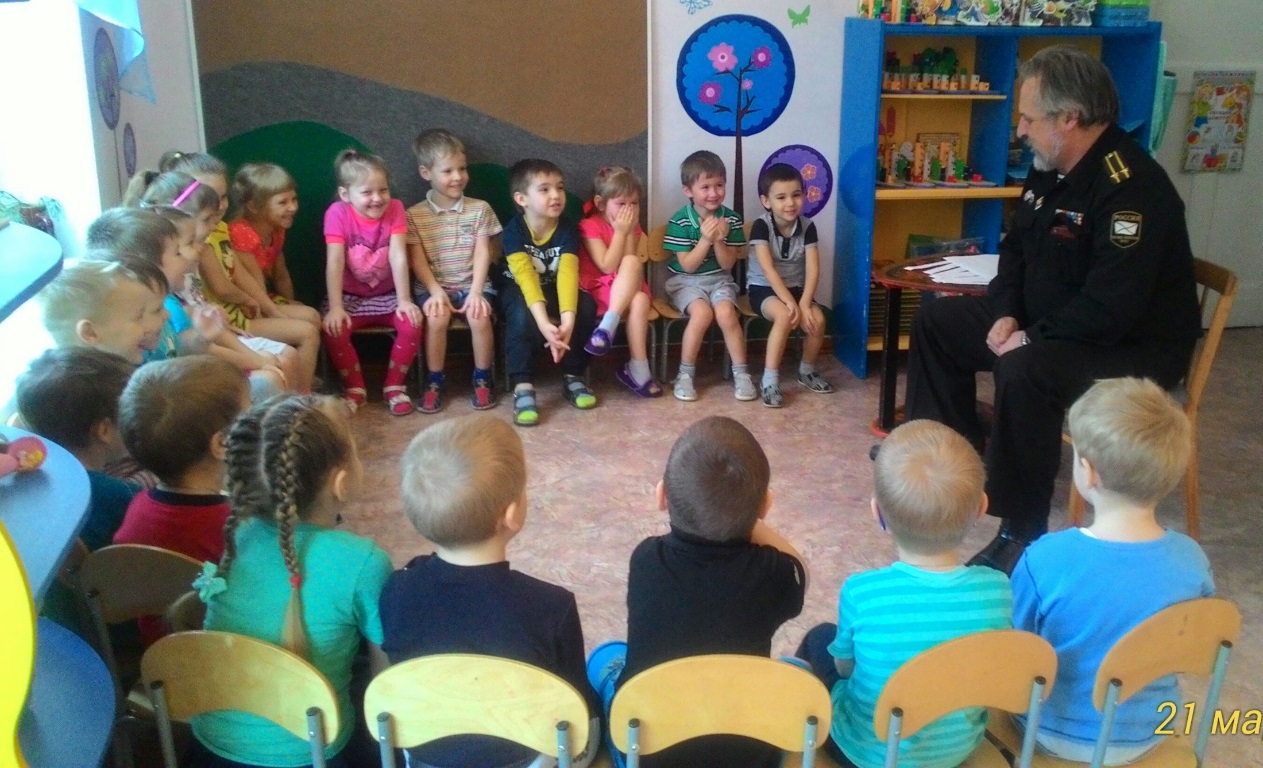 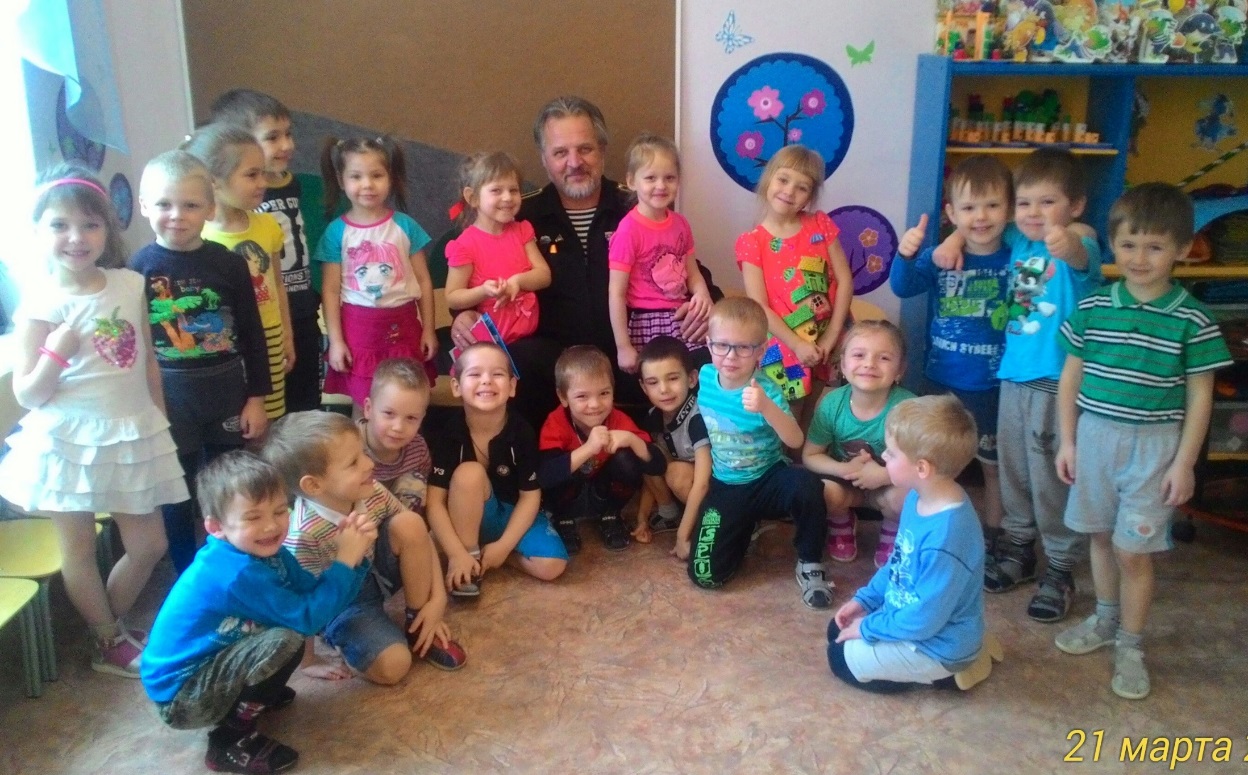 Каждому ребенку была предоставлена возможность рассказать своим сверстникам о профессии своих родителей, а в последствии была организована фотовыставка «Профессия моих родителей»
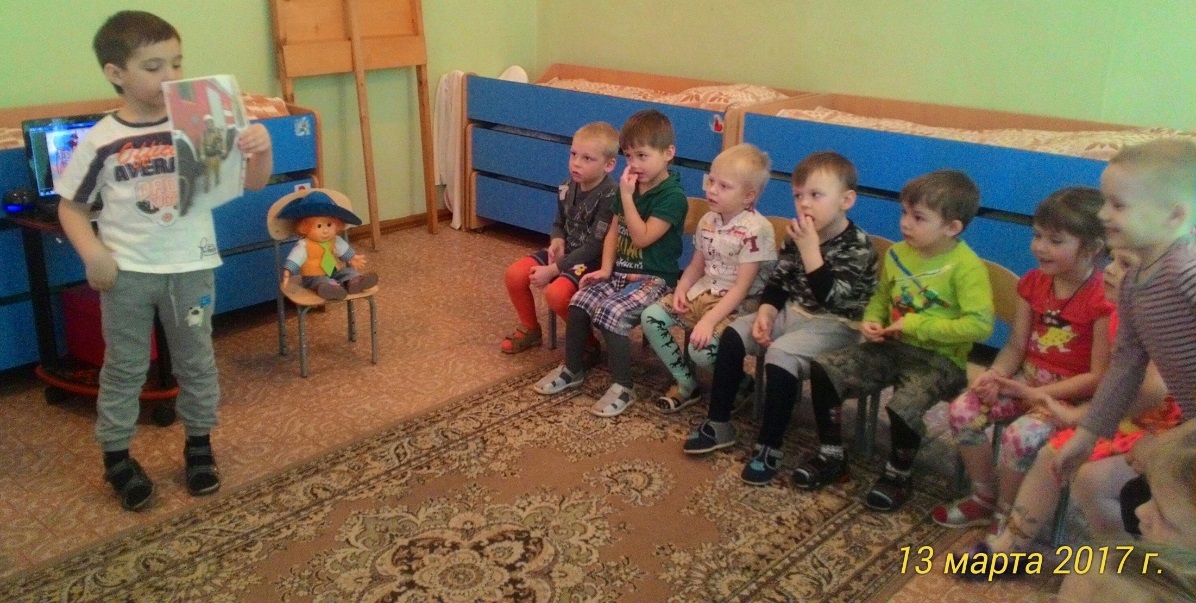 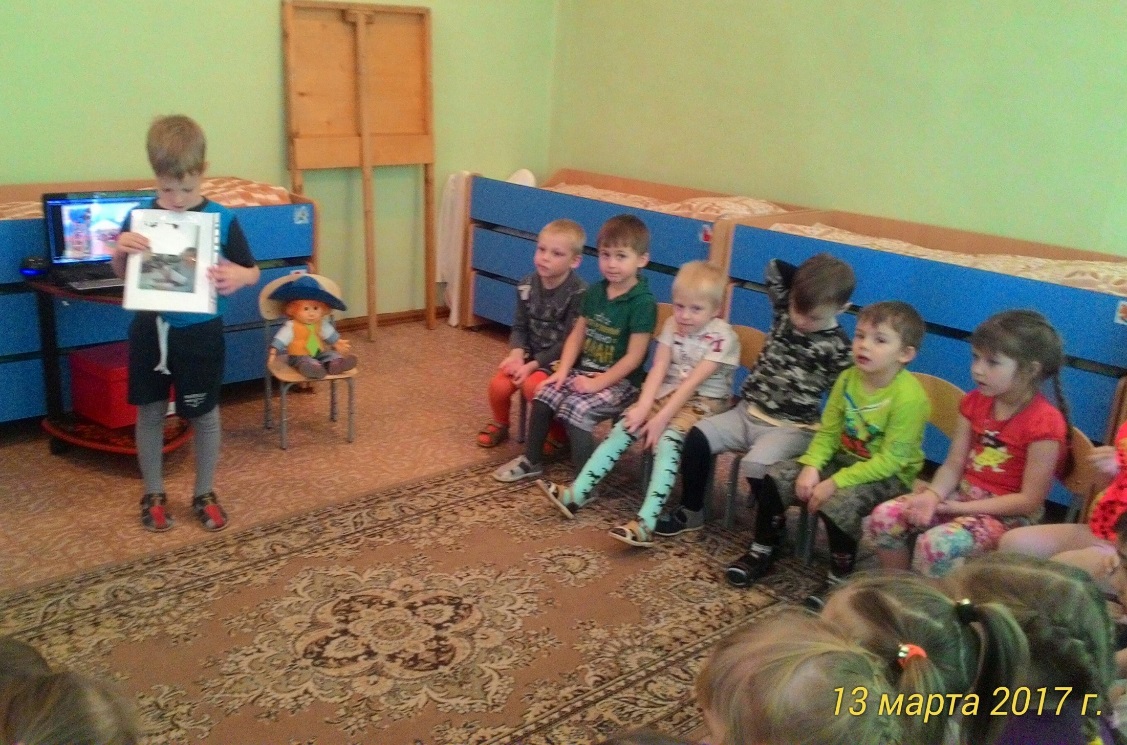 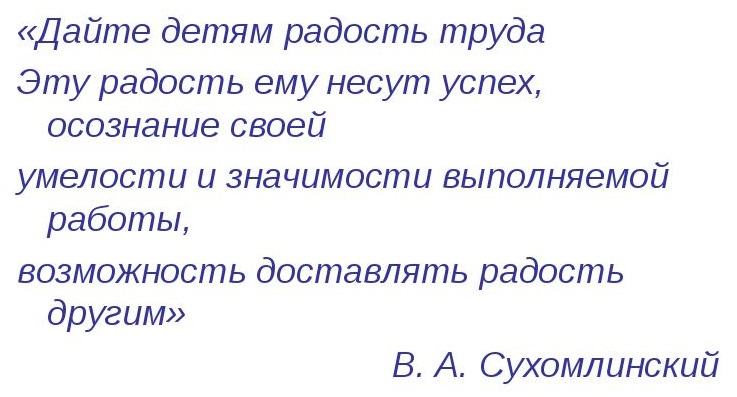